グループワーク第１回＜プチトレーニング＞
【注意障害に対する学習カリキュラム】
１日目
（プチトレーニング）下のカコミの中にはスプーン、フォーク、ナイフがあります。その中から
　ナイフをさがして○をつけてください。行の右端まできたら、次の行の左端に戻ることを繰り返して下さい。
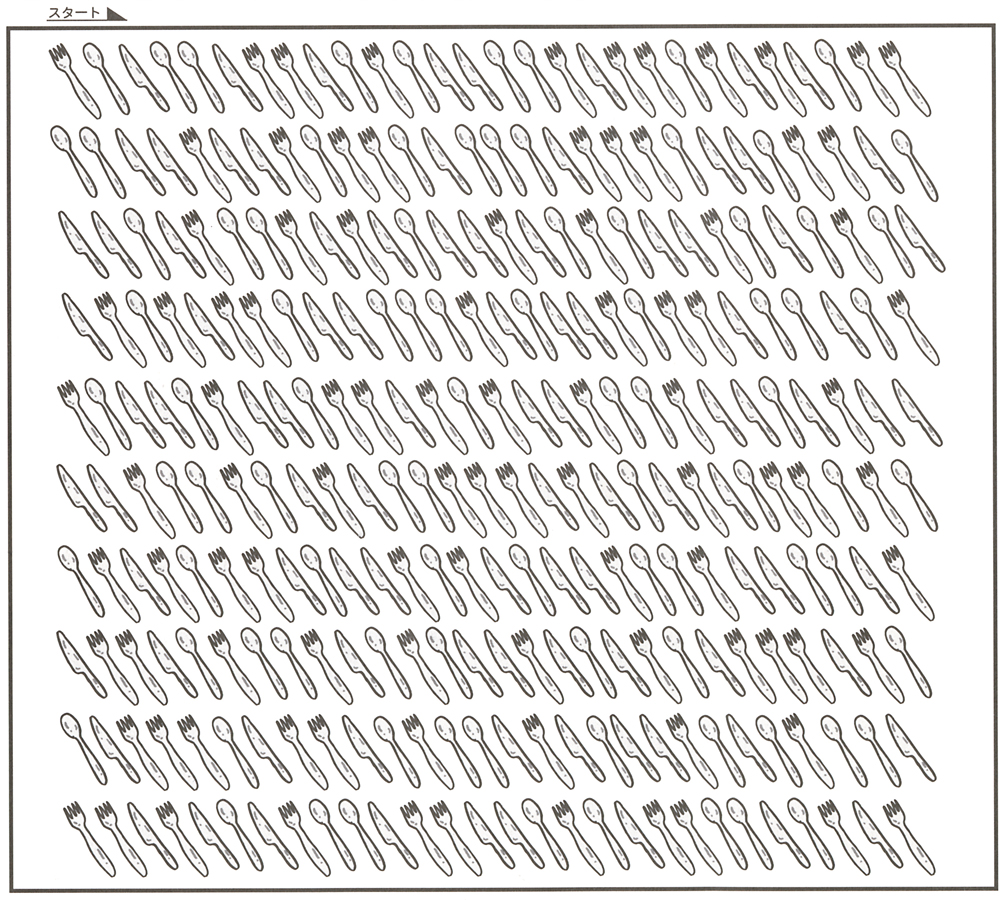 参考：中島恵子　著『家庭でできる
　　　脳のリハビリ「注意障害」編』
（プチトレーニング）下のカコミの中にはそれぞれ針が３時、５時、９時を指している時計が　　　　　
　あります。この中で、３時を指している時計をさがして○をつけてください。行の右端まできたら、次の行の左端に戻ることを繰り返して下さい。
２日目
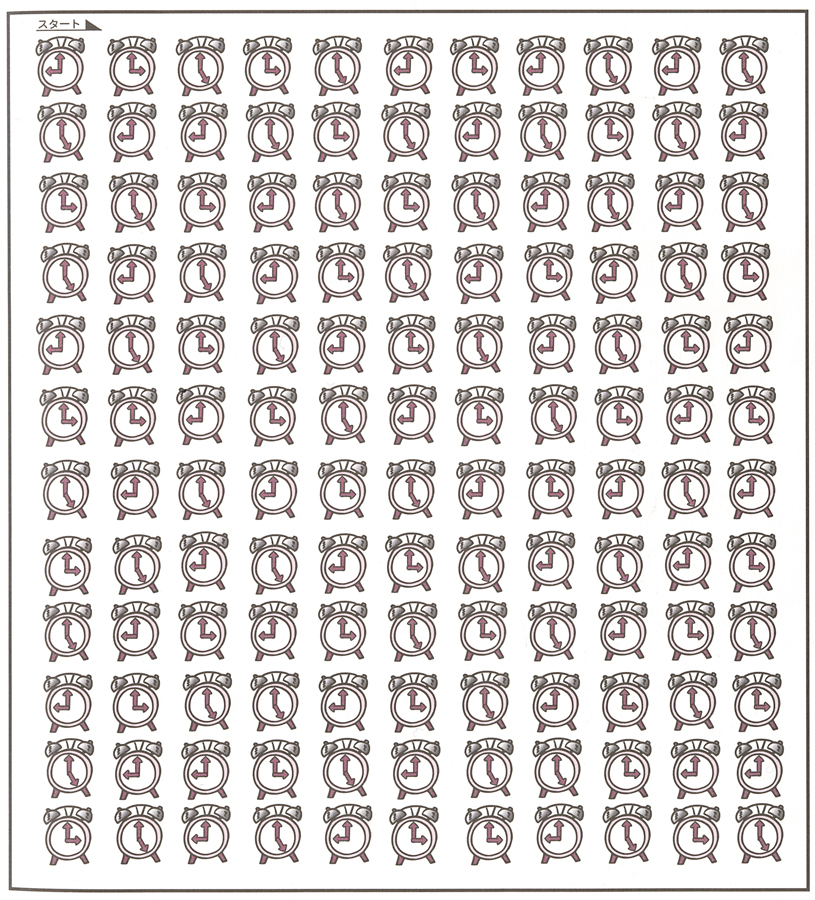 参考：中島恵子　著『家庭でできる
　　　脳のリハビリ「注意障害」編』
（プチトレーニング）それぞれの問題（①～②）の左側に４分割されたイラストがあります。そのイラストを組み合わせると右側の３つのイラストのうちの１つになります。それはどれでしょうか番号（１～３）に〇をつけてください。
３日目
①
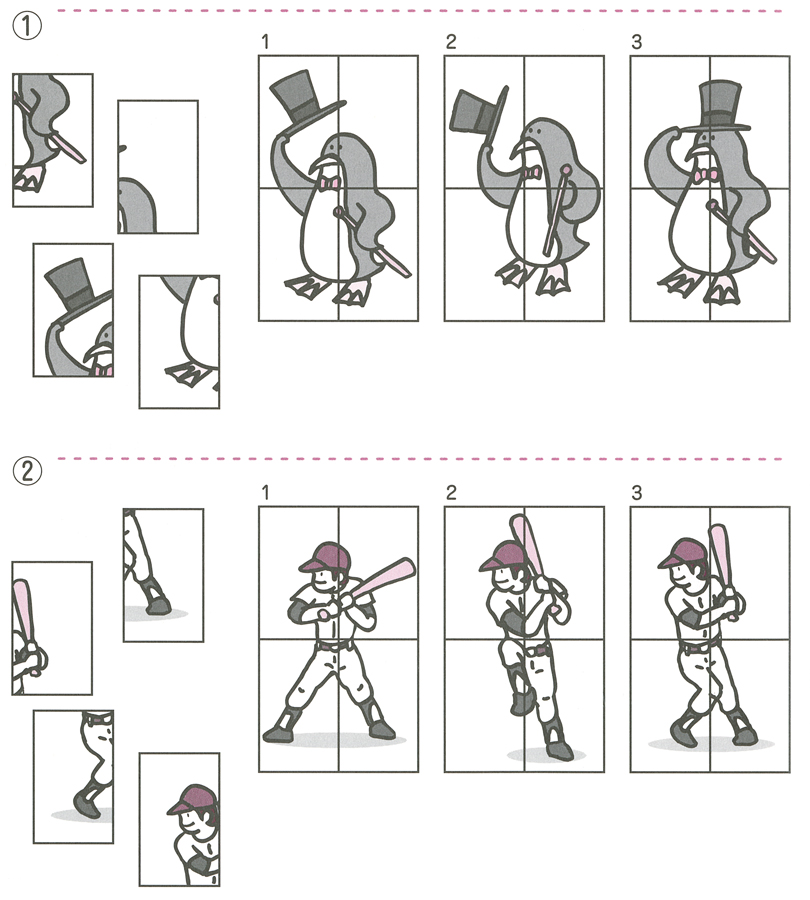 ②
参考：中島恵子　著『家庭でできる
　　　脳のリハビリ「注意障害」編』
（プチトレーニング）それぞれの問題（③～④）の上側に４分割されたイラストがあります。そのイラストを組み合わせると下側の３つのイラストのうちの１つになります。それはどれでしょうか番号（１～３）に〇をつけてください。
３日目
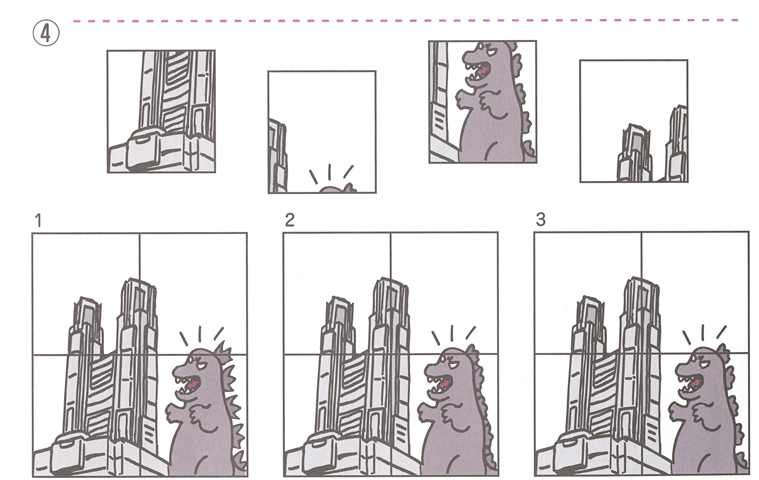 ④
③
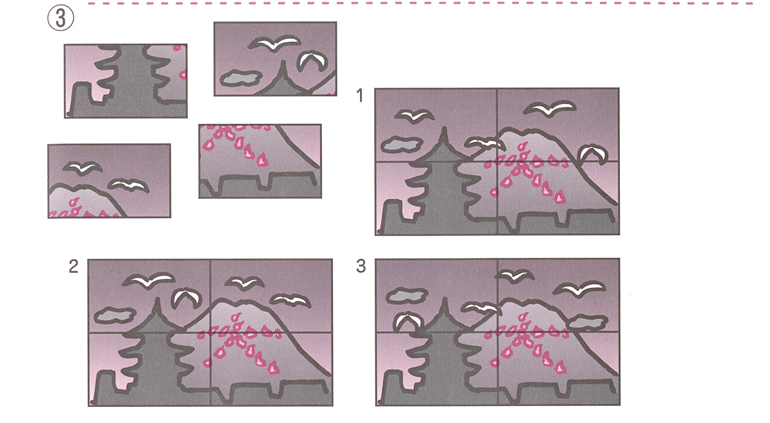 ④
参考：中島恵子　著『家庭でできる
　　　脳のリハビリ「注意障害」編』
（プチトレーニング）それぞれの問題に１から５までの絵柄または図形があります。
その中で１つだけ違った絵柄または図形を探し当てはまる番号（１～５）に〇をつけてください。
４日目
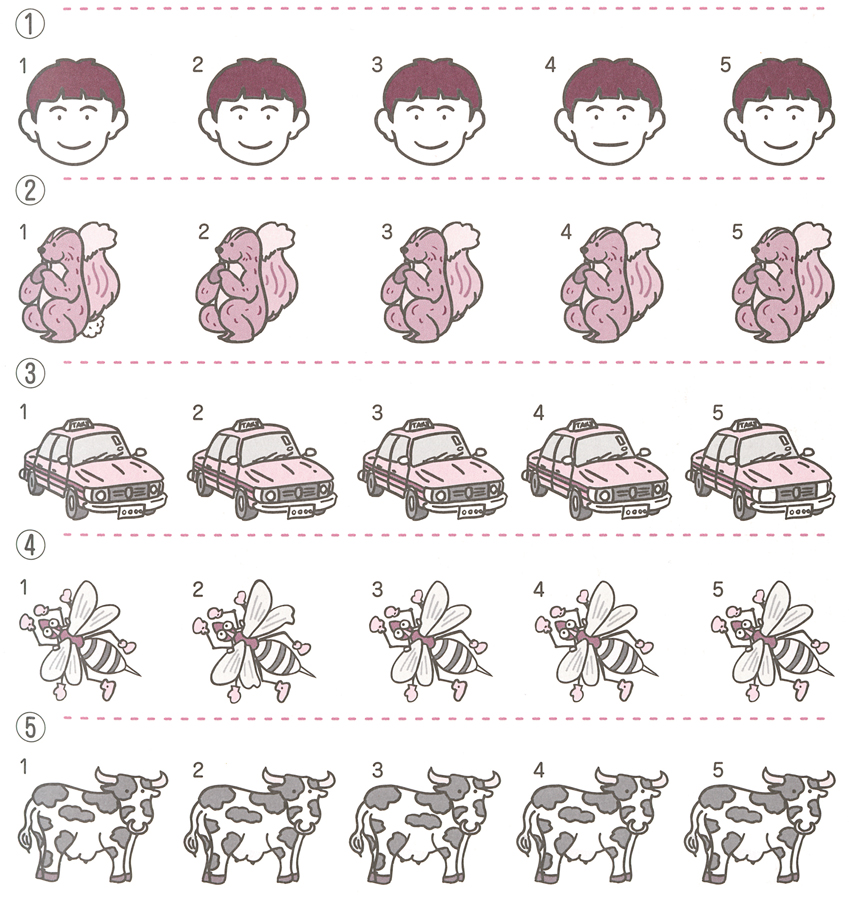 参考：中島恵子　著『家庭でできる
　　　脳のリハビリ「注意障害」編』
（プチトレーニング）それぞれの問題に１から５までの絵柄または図形があります。
その中で１つだけ違った絵柄または図形を探し当てはまる番号（１～５）に〇をつけてください。
４日目
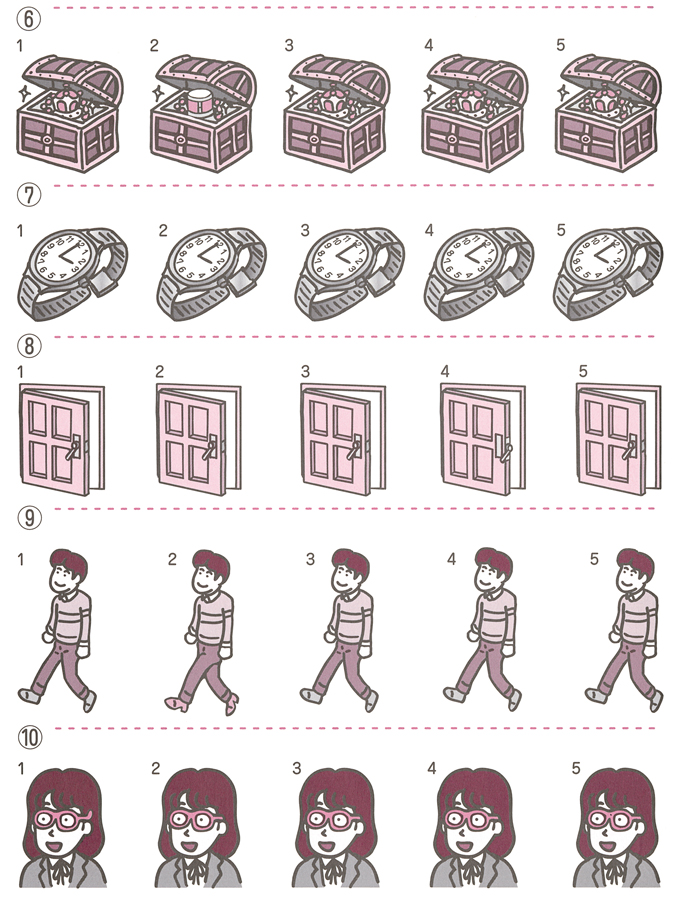 参考：中島恵子　著『家庭でできる
　　　脳のリハビリ「注意障害」編』
解答
１日目の問題　解答
２日目の問題　解答
３日目の問題　解答
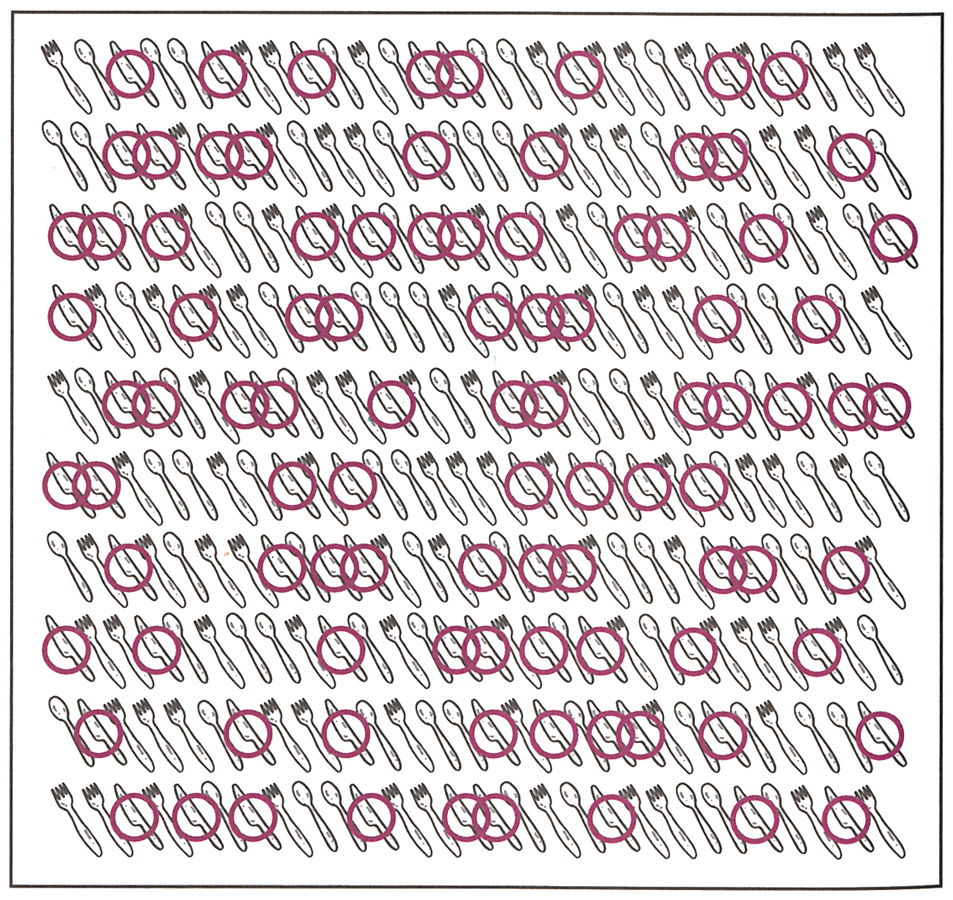 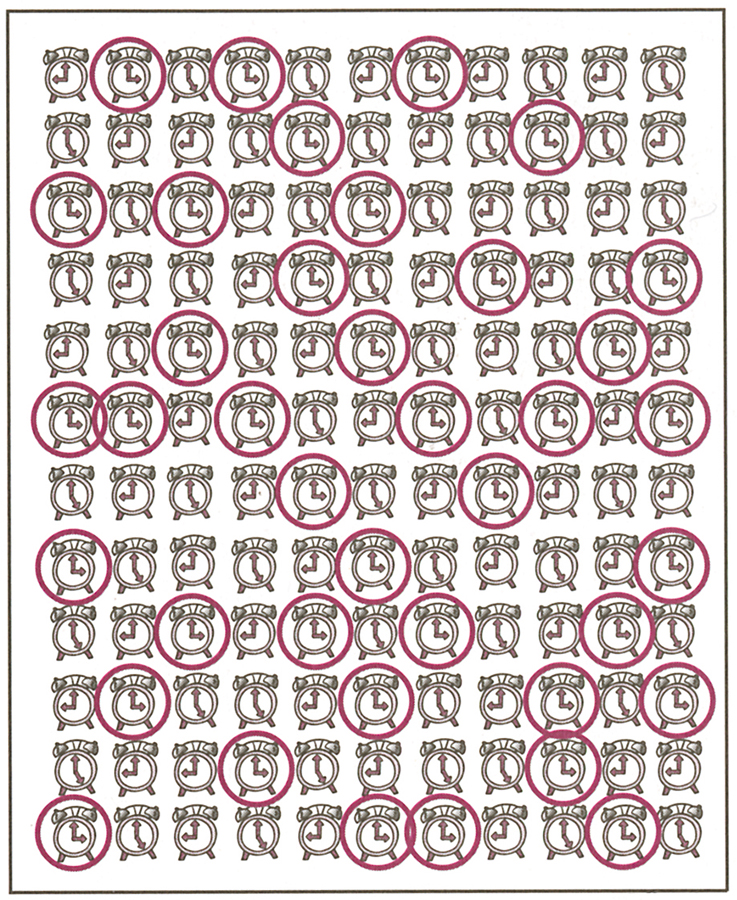 ①１　②３　③２　④３
４日目の問題　解答
①４　②１　③５　④２
⑤３　⑥２　⑦５　⑧４
⑨２　⑩１